عناية وخزن
المحاضرة السادسة
الدكتور حمزة عباس حمزة
نقل المنتجات الزراعية الطازجة
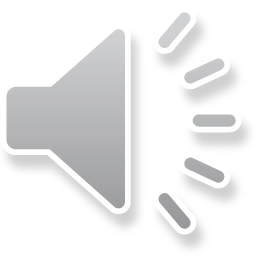 سادسا- نقل المنتجات الزراعية الطازجة :غالبا ما تكون أسواق الحاصلات البستانية ومناطق الاستهلاك في السوق المحلية  بعيدة نسبيا عن مناطق الإنتاج , ناهيك عن حتمية بعد أسواق التصدير الأمر الذي يبرر أهمية وسائل النقل والبنى التحتية له في سلسلة معاملات ما بعد الحصاد والتسويق للمنتجات الزراعية.   حيث  يجب التأكد من الممارسات السابقة للنقل من حيث التعبئة والتغليف والرص  والتحزيم والتحكم بدرجات الحرارة طوال فترة النقل وكذلك حركة دوران الهواء والتهوية الجيدة.
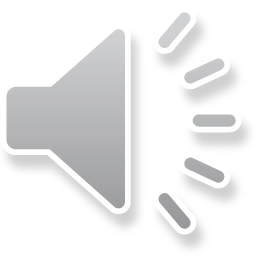 وحيث أن وسائل النقل متعددة ومعروفة فإن اختيار الوسيلة الأمثل يعتمد على عوامل هامة منها :   -قيمة المحصول وأهميته , قابليته للتلف , المسافة.    ونورد فيما يلي تعدادا لأهم طرق ووسائط نقل الخضار والفواكه:      النقل البري في الشاحنات المبردة وغير المبردة.   •  النقل بالسكك الحديدية. النقل المائي  (البحار والمحيطات –القنوات – البحيرات – الأنهار )
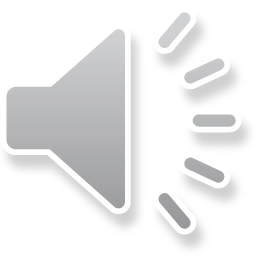 النقل الجوي. وحيث أن لكل وسيلة مراياها ومساوئها فإنه في كل الأحوال يجب الاهتمام بما يلي:      حماية المنتج من الحرارة والرياح وفقدان المحتوى المائي والأضرار الميكانيكية.    انجاز التحميل والتفريغ بسرعة وعناية.      تأمين مساحات كافية للتهوية ودوران الهواء.    عدم التحميل الزائد فوق سعة وطاقة وسيلة النقل.
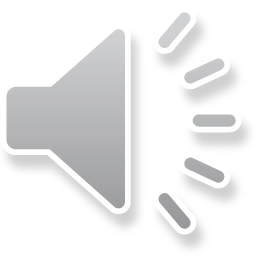 وفي نهاية استعراضنا للخطوات الأساسية لسلسلة عمليات ما بعد الحصاد يمكن إيجاز النقاط الهامة على شكل التوصيات التالية:     لتوصيات الرئيسية (التسويقية) في سلسلة ما بعد الحصاد:   على المستوى الكلي   :  تدريب المزارعين في مجال تقنيات ما بعد الحصاد , وكيفية التقيد بالمواصفات المعتمدة  • لدى الأسواق الخارجية.    أهمية إنشاء الشركات والجمعيات المتخصصة بالتسويق وتعمل على التعاقد المسبق واستلام  • الإنتاج المطبق لمعاملات ما بعد الحصاد.     الاجتهاد في دارسة الأسواق الخارجية واستهداف الأهم منها.   •
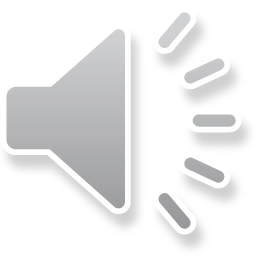 على مستوى المزارع :      قطف الثمار ذات الجودة العالية في مراحل نضج مناسبة .والتخلص من الثمار غير المقبولة.   •  القطف خلال ساعات اليوم الباردة لتجنب الحرارة الزائدة  العناية أثناء القطف للحد من الأضرار الميكانيكية.      تعبئة المنتج في الحقل في مكان مظلل ووضع الثمار المقطوفة تحت ظلال الأشجار.   •  عدم استخدام التعبئة الزائدة لترك مجال للتهوية   نقل المنتجات للسوق في ناقلات مبردة وملائمة.    على مستوى تاجر التجزئة       وضع المنتجات في عبوات ذات أوازن مختلفة تلبي تنوع رغبات المستهلكين.   •  وضع المحاصيل السريعة التلف على رفوف مبردة.   •  عزل الثمار الفاسدة والمصابة والتخلص منه.
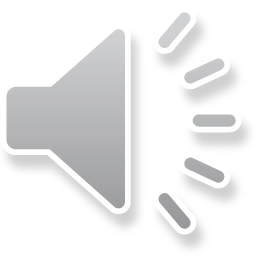